하나님 아버지와
함께 다시 살기를 원하기에
2016년 지역 계획 비디오
지역 계획 비디오를 
보여주십시오

(가능하다면 이 페이지에 비디오를 삽입해 주십시오)
2016년 지역 비전
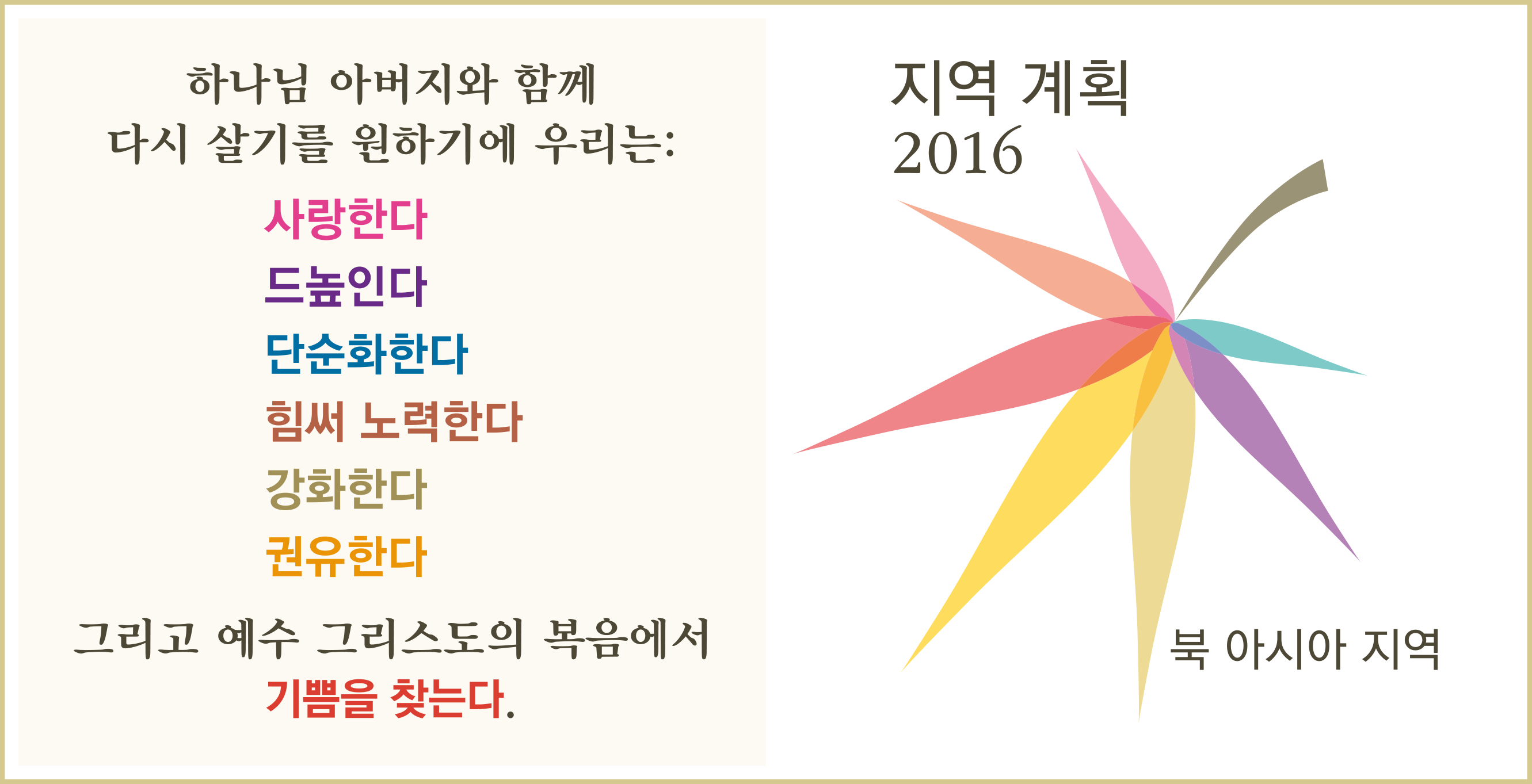 우리의 소망
하나님 아버지와 함께 다시 살기를 원하기에
우리는…

… 행함이 없는 네 믿음을 내게 보이라 
나는 행함으로 내 믿음을 네게 보이리라
(야고보서 2:18)
행동 단어 (동사)
사랑한다

우리는 누구 또는 무엇을 
더 많이 사랑해야 하는가?
행동 단어 (동사)
드높인다

우리는 무엇을 
드높여야 하는가?
행동 단어 (동사)
단순화한다

네가 많은 일로 염려하고 근심하나 …
한 가지만이라도 족하니라
(누가복음 10:41~42)
우리는 무엇을 
단순화해야 하는가?
행동 단어 (동사)
힘써 노력한다

우리는 무엇을 향해 
힘써 노력해야 하는가?
행동 단어 (동사)
강화한다

우리는 누구를 
강화해야 하는가?
행동 단어 (동사)
권유한다

우리는 누구에게 
권유해야 하는가?
행동 단어 (동사)
그리고 예수 그리스도의 복음에서
기쁨을 찾는다.




우리는 어떻게 복음 안에서 
더 큰 기쁨을 찾을 수 있는가?
열린 단어
【열린】
정해진 한계나 경계가 없는

나는 개인적인 계시를 받아
무엇을 할지를 결정한다.
워크숍 (예시)
하나님 아버지와 함께 다시 살기를 원하기에 
나는 사랑한다/드높인다/단순화한다…
누구를：(가족, 친구, 조상, 형제/자매…)
무엇을：(경전, 가족 역사 사업, 봉사…)
언제：(아침 저녁마다, _____일마다, 항상…)
어디서：(학교에서, 직장에서, 기차에서, 집에서…)
어떻게：(창조적으로, 영감을 받아서, 어떤 행동을 할지 생각한다)
지역 계획을 달성하는 일에서 
내 역할은 무엇인가?

하나님 아버지께 돌아가기 위해 
나는 무엇을 더 해야 하는가?